ЮГО-ЗАПАДНОЕ ОКРУЖНОЕ УПРАВЛЕНИЕ  ОБРАЗОВАНИЯ  ДЕПАРТАМЕНТА ОБРАЗОВАНИЯ 
ГОРОДА МОСКВЫ  
Государственное бюджетное образовательное учреждение города  Москвы средняя общеобразовательная школа № 2103 
(структурное подразделение «ДОУ № 1141»)
Визитная карточка
Адрес: 
117574, Москва, ул. Голубинская, 13, корп.2 
Телефон:
8(495)4233800
E-mail:
gou1141@mosuzedu.ru
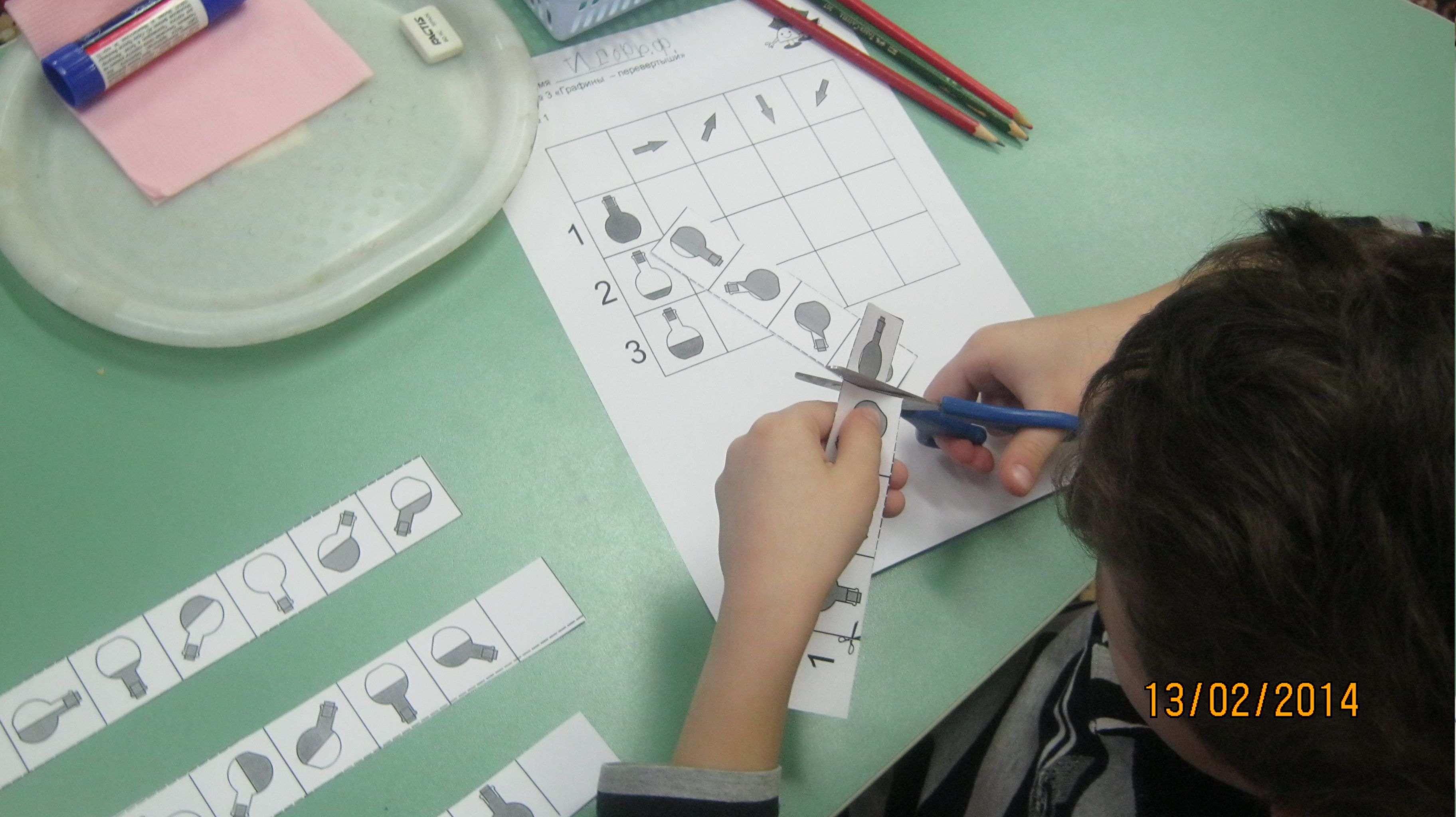